I have seen ○○ before.
I have never seen ○○ before.
Have you ever seen ○○ before?
Yes, I have. / No, I haven’t.
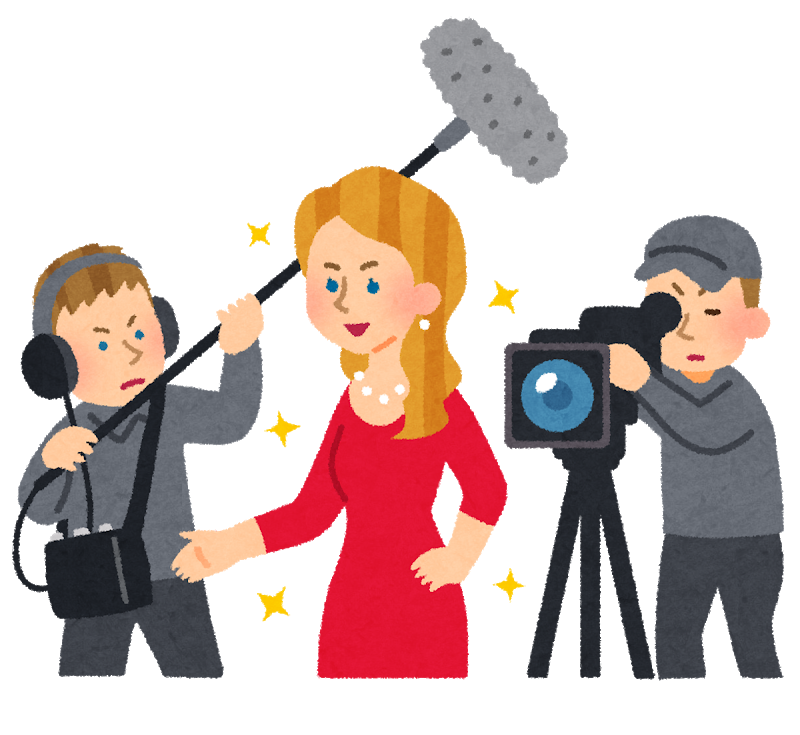 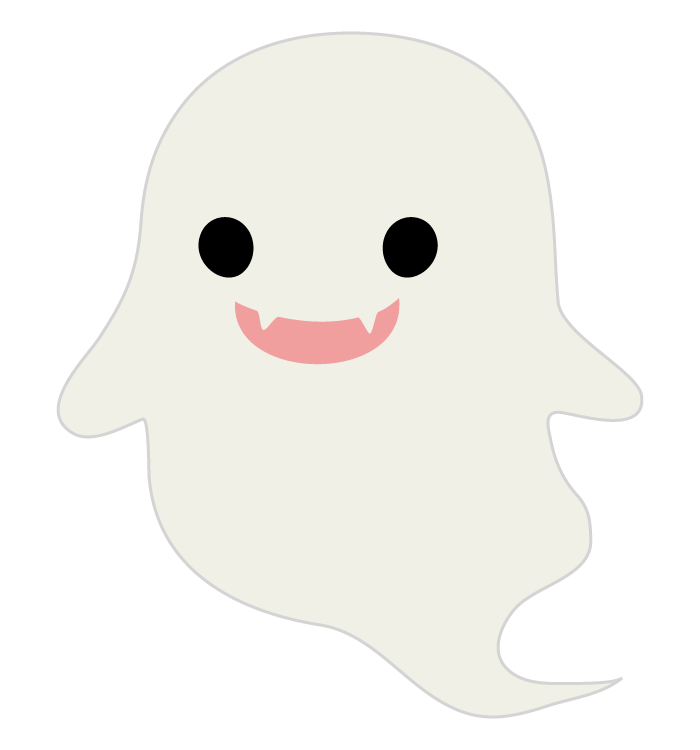 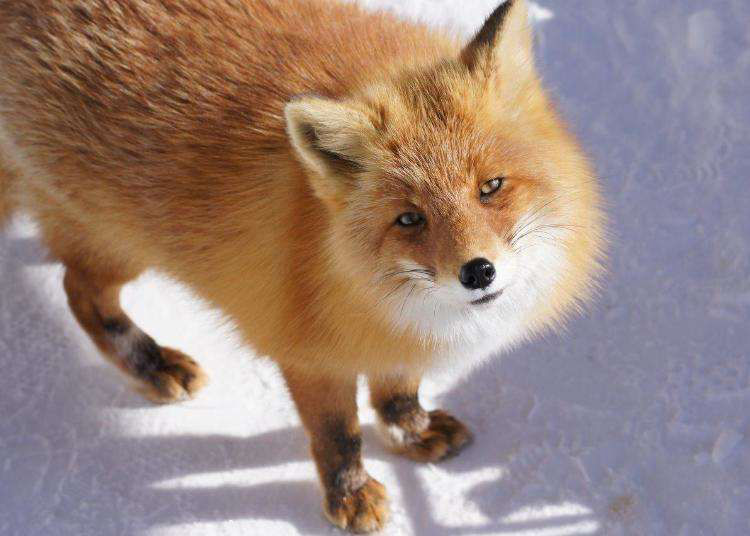 a movie star
a fox
a ghost
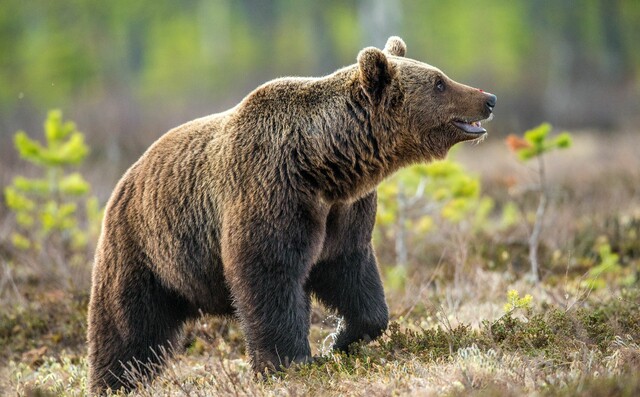 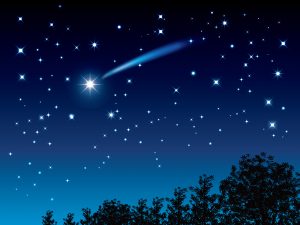 a wild bear
a shooting star
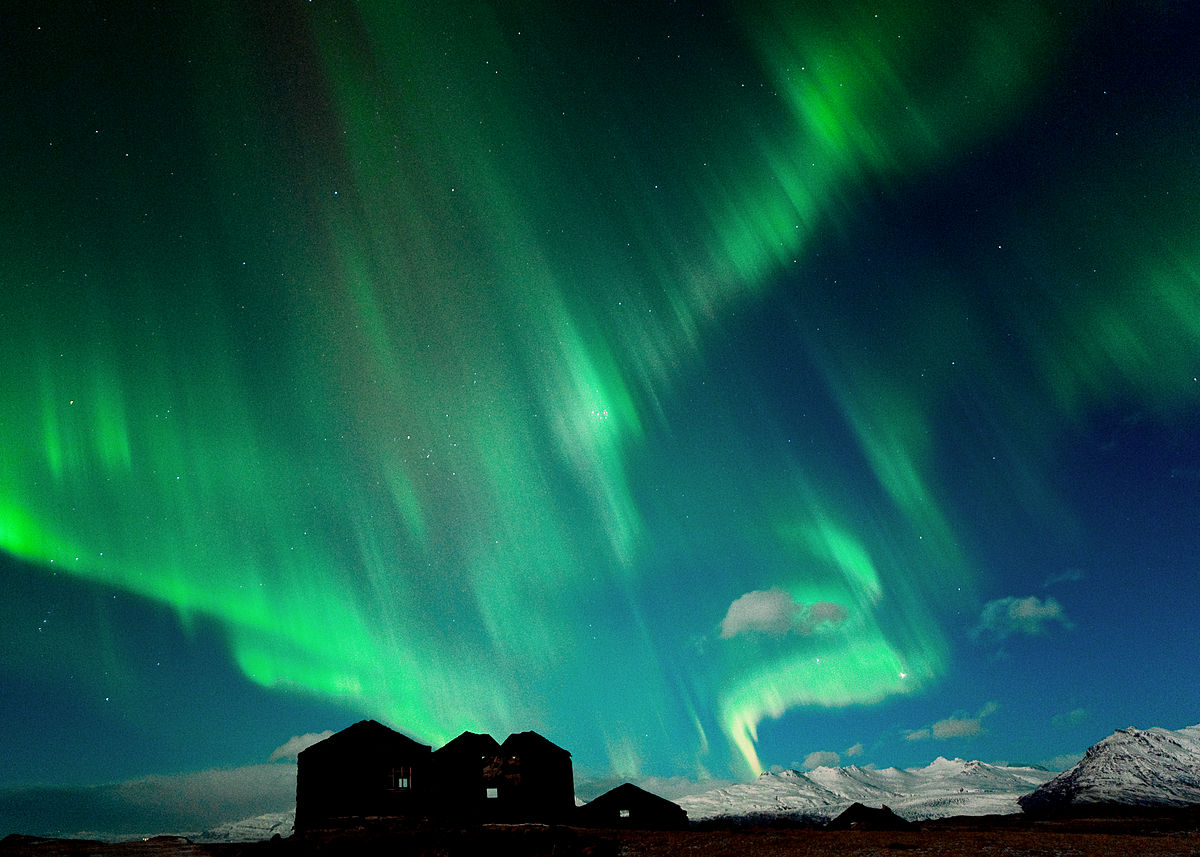 Have you ever seen an aurora?